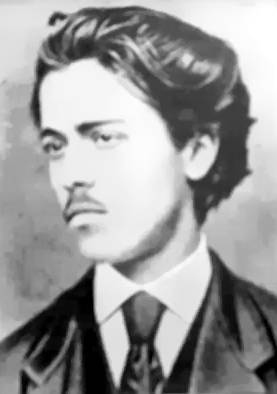 Ion Luca Caragiale
NASCUT 1859
Viata lui Ion Luca Caragiale
S-a născut la 1 februarie 1852, în satul Haimanale(care astăzi îi poartă numele), fiind primul născut al lui Luca Ștefan Caragiale și al Ecaterinei Chiriac Karaboas. Conform unor surse, familia sa ar fi fost de origine aromână.Tatăl său, Luca (1812 - 1870), și frații acestuia, Costache și Iorgu, s-au născut la Constantinopol, fiind fiii lui Ștefan, un bucătar angajat la sfârșitul anului 1812 de Ioan Vodă Caragea în suita sa.
Atras de teatru, Luca s-a căsătorit în 1839 cu actrița și cântăreața Caloropoulos, de care s-a despărțit, fără a divorța vreodată, întemeindu-și o familie statornică cu brașoveanca Ecaterina, fiica negustorului grec Luca Chiriac Karaboas.
Primele studii le-a făcut în 1859 și 1860 cu părintele Marinache, de la Biserica Sf. Gheorghe din Ploiești, iar până în 1864 a urmat clasele primare II-V, la Școala Domnească din Ploiești, unde l-a avut învățător pe Bazil Drăgoșescu.Până în 1867 a urmat trei clase la Gimnaziul „Sfinții Petru și Pavel” din Ploiești, iar în 1868 a terminat clasa a V-a liceală la București. Caragiale a absolvit Gimnaziul „Sfinții Petru și Pavel” din Ploiești, pe care l-a numit, în Grand Hôtel „Victoria Română”, orașul său natal. Singurul institutor de care autorul Momentelor și-a adus aminte cu recunoștință a fost ardeleanul Bazil Drăgoșescu, acela care în schița memorialistică După 50 de ani l-a primit în clasă pe voievodul Unirii.
Adolescentul Iancu a început să scrie poezii în taină, dar înainte de debutul literar a fost fascinat de performanțele teatrale ale unchiului său, Iorgu Caragiale, actor și șef de trupă, fixată la București sau ambulantă. În 1868 a obținut de la tatăl său autorizația de a frecventa Conservatorul de Artă Dramatică, în care fratele acestuia, Costache, preda la clasa de declamație și mimică. În 1870 a fost nevoit să abandoneze proiectul actoriei și s-a mutat cu familia la București, luându-și cu seriozitate în primire obligațiile unui bun șef de familie. În același an a fost numit copist la Tribunalul Prahova.
În ianuarie 1893, retras din ziaristică de la sfârșitul anului 1889, Caragiale a înființat revista umoristică Moftul român, subintitulată polemic „Revista spiritistă națională, organ pentru răspândirea științelor oculte în Dacia Traiană”. Începând cu numărul 11, revista a devenit ilustrată, publicând caricaturi, iar prin publicarea unora dintre cele mai valoroase schițe caragialești, Moftul român s-a dovedit și un organ literar. Cu unele întreruperi, revista a apărut până în anul 1902 și a avut colaboratori numeroși (Teleor, Emil Gârleanu, I. Al. Brătescu-Voinești, Alexandru Cazaban). Calendarul Moftului român, pe anul 1908, de I. L. Caragiale, a apărut la București.
Coferentiar
Coferentiar
Caragiale a fost atras de contactul cu publicul, arătând o predilecție deosebită pentru participarea la conferințe și șezători literare, frecvente în epoca sa. În acele împrejurări și-a manifestat calitățile de „causeur” fermecător și inteligent, de interpret neîntrecut al textelor sale. La Ateneul Român, instituție fondată în 1865 din inițiativa unor cărturari patrioți (Constantin Esarcu, dr. Nicolae Kretzulescu, Vasile Alexandrescu-Urechia) și care își propunea - programatic - să contribuie la răspândirea în cercuri cât mai largi a științei și a culturii, Caragiale a început să conferențieze din 1892. Dramaturgul a prezentat la Ateneu conferința Gaște și gâște, care a provocat iritarea societății Junimea și a lui Titu Maiorescu.
La 9 mai 1893 Caragiale a ținut o conferință la clubul muncitorilor despre Prostie și inteligență, făcând aluzii la Maiorescu. La Buzău, la 15 martie 1896, a prezentat conferința Prostie, „în fața unei colosale adunări”.
Din 1898 a interpretat, la Ateneu, cu verva-i recunoscută, unele dintre Momentele sale, încredințate publicului mai ales în cotidianul Universul (27 septembrie 1899). În seria conferințelor științifice și culturale (care aveau loc, de regulă, joia și duminica seara), Caragiale era programat cu „lecturi literare”, la 9 ianuarie 1900, presa bucureșteană înregistrând cu entuziasm evenimentul:
Caragiale a fost și director al Teatrului Național din București. Titu Maiorescu, ministrul Instrucțiunii Publice, ocupându-se de problema schimbării conducerii Teatrului Național, după mai multe consultări a hotărât, la 2 iulie 1888: „Director al primului nostru teatru va fi tânărul dramaturg I. L. Caragiale”. În vârstă de numai 36 de ani, a deschis stagiunea, la 1 octombrie 1888, cu comedia Manevrele de toamnă, o localizare făcută de Paul Gusty, în care interpreții au obținut succese remarcabile. Nefiind sprijinit de câțiva mari actori dramatici ai timpului (Aristizza Romanescu, Grigore Manoilescu și Constantin Nottara) și „sabotat” de unele ziare bucureștene, Caragiale s-a văzut nevoit să demisioneze în 1889, înainte de începerea stagiunii următoare, după ce dovedise, totuși, evidente resurse de organizator și o nebănuită energie.
Prostii mor, insa prostia e nemuritoare
Decedat 1912